Фотоотчет «Поздравляем с женским днем!»
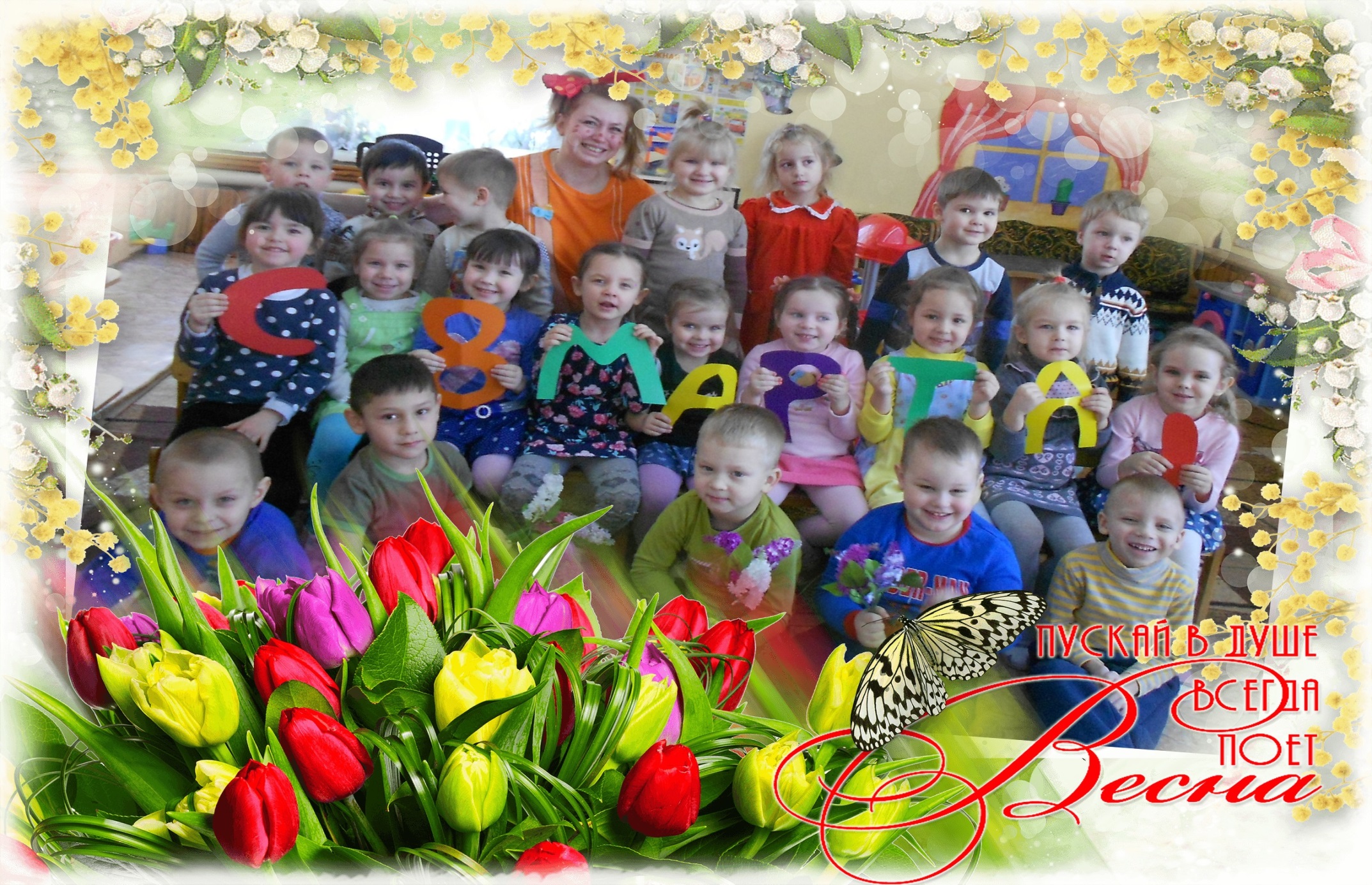 Для каждого ребенка мама – это доброта, нежность, забота. В преддверии Дня 8 марта  воспитанники детского сада готовят сюрпризы своим любимым мамочкам в виде милых поделок, красочной стенгазеты от всей группы и замечательного веселого праздника.
Вот что получилось у нас в группе «Цветик-семицветик».
На занятиях по рисованию, мы создали с детьми портреты мам, дети выполняли работы с большим интересом. Так появилась выставка 
" Милой мамочки портрет».
На этом мы не остановились и сделали подарки для наших мам и бабушек, они получились в виде букетов. Получая букеты от девочек и мальчиков, мамы были просто счастливы. Мамам было вдвойне приятно получать подарки, которые сделаны руками детей.
Из цветной бумаги
Вырежу кусочек.
Из него я сделаю
Маленький цветочек.
Мамочке подарок
Приготовлю я.
Самая красивая
Мама у меня!

Вот какие букеты у нас получились.
Сюрпризом для мамочек и бабушек была сделана и выпущена красочная  и оригинальная стенгазета «С праздником  8 марта!». Создание такой коллективной работы способствовало сплочению детей. Они проявили свое творчество и вложили в эту работу всю любовь к своим мамочкам!
Кроме того, для мам и бабушек был подготовлен утренник, где дети пели, читали стихи, танцевали, разыгрывали театральные постановки. Был подобран интересный материал, много героев участвовало в празднике.
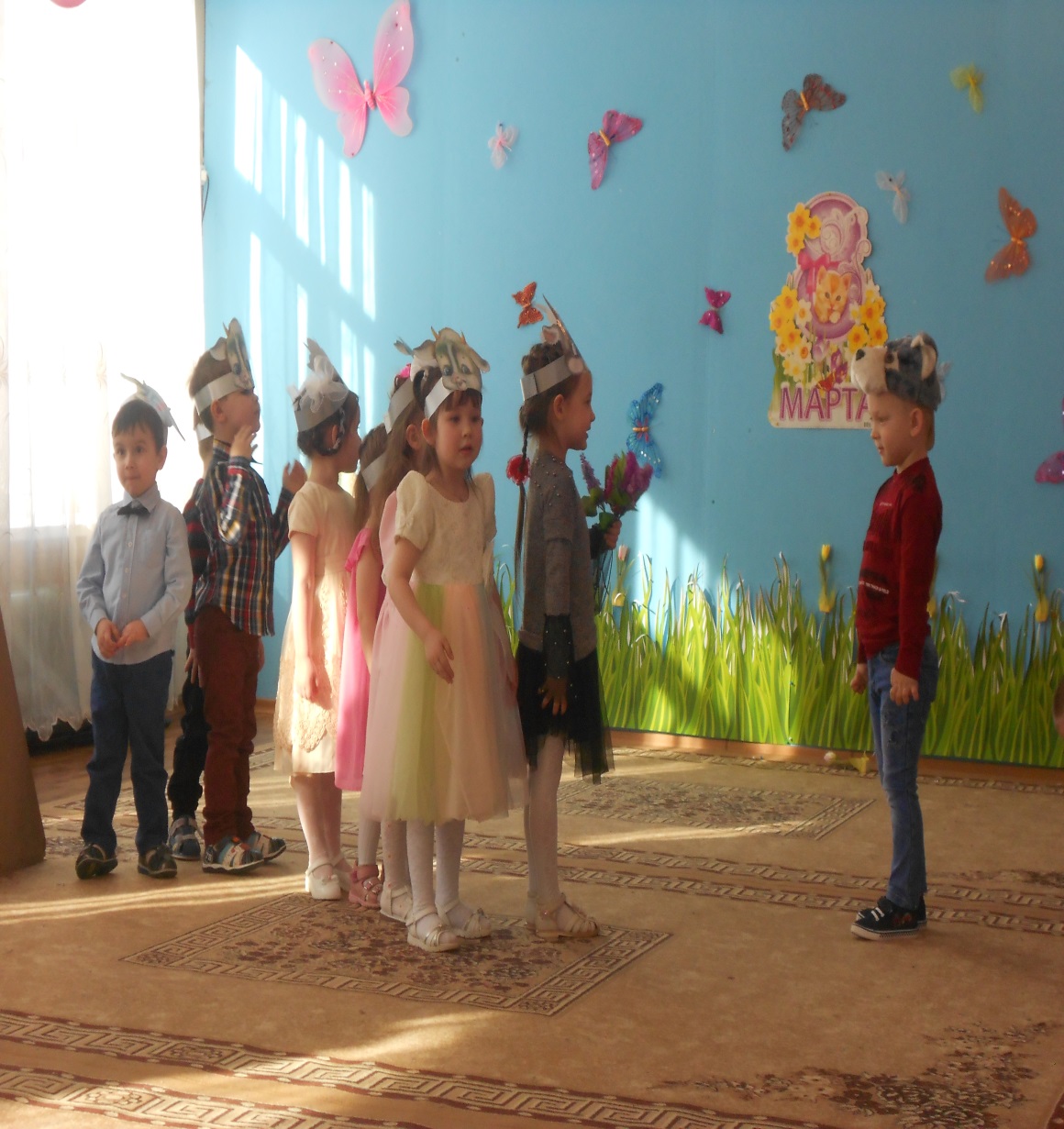 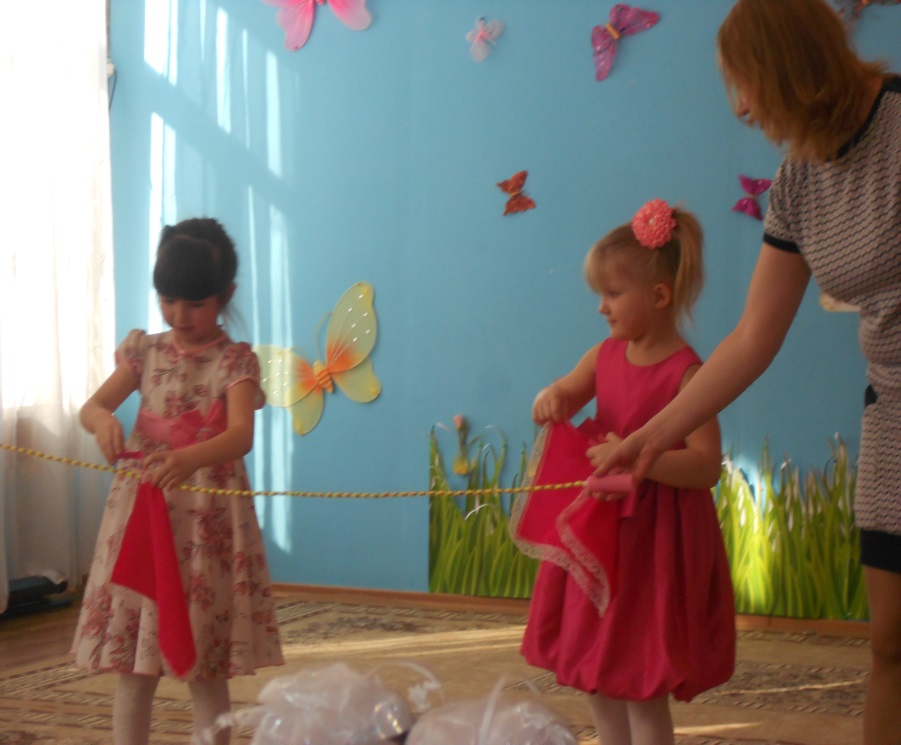